Ukuran dasar
fertilitas
Kemampuan riil seorang wanita untuk melahirkan, yang dicerminkan dengan jumlah bayi yang dilahirkan.
Ukuran:
Angka kelahiran kasar (crude birth rate)
Angka kelahiran menurut umur (age specific fertility rate)
Angka fertilitas total (total fertility rate)
Angka kelahiran kasar (CBR)
B
CBR = --- k
P
B = banyaknya kelahiran pada tahun tertentu
P = jumlah penduduk pada pertengahan tahun
k = 1000
Angka kelahiran menurut umur
Bx
ASFRx = ------  k
Pfx
X = umur wanita dalam kelompok umur 5 thn-an (15-19……45-49)
Bx = jumlah kelahiran dari wanita kelompok umur x
Pfx = jumlah wanita pada kelompok umur x
Angka fertilitas total
45-49
	TFR = 5 ASFR
	                             X=15-19
Mortalitas
Angka kematian kasar (crude death rate)
Angka kematian menurut umur (ASDR)
Angka kematian kasar (CDR)
D
CDR = ----  k
                P

D= jumlah kematian
P= jumlah penduduk pada pertengahan tahun
k = konstanta (1000)
Angka kematian menurut umur (ASDR)
Angka yang menyatakan banyaknya kematian pada kelompok umur tertentu per 1000 penduduk dalam kelompok umur yang sama
                   Dx
ASDRx =-------  k
                    Px
Dx=jumlah kematian dlm kel. Umur x (0-14, 15-19 dst)
Px= jumlah penduduk kelompok x, k = 1000
MIGRASI
Perpindahan penduduk yang relative permanen
Angka migrasi netto:
Banyaknya migrasi masuk-banyaknya migrasi keluar
--------------------------------------------------------------------------------------------------------------------------------------------------------------------------------------  .k
Total penduduk
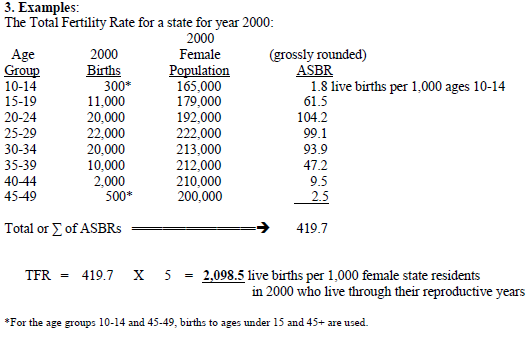